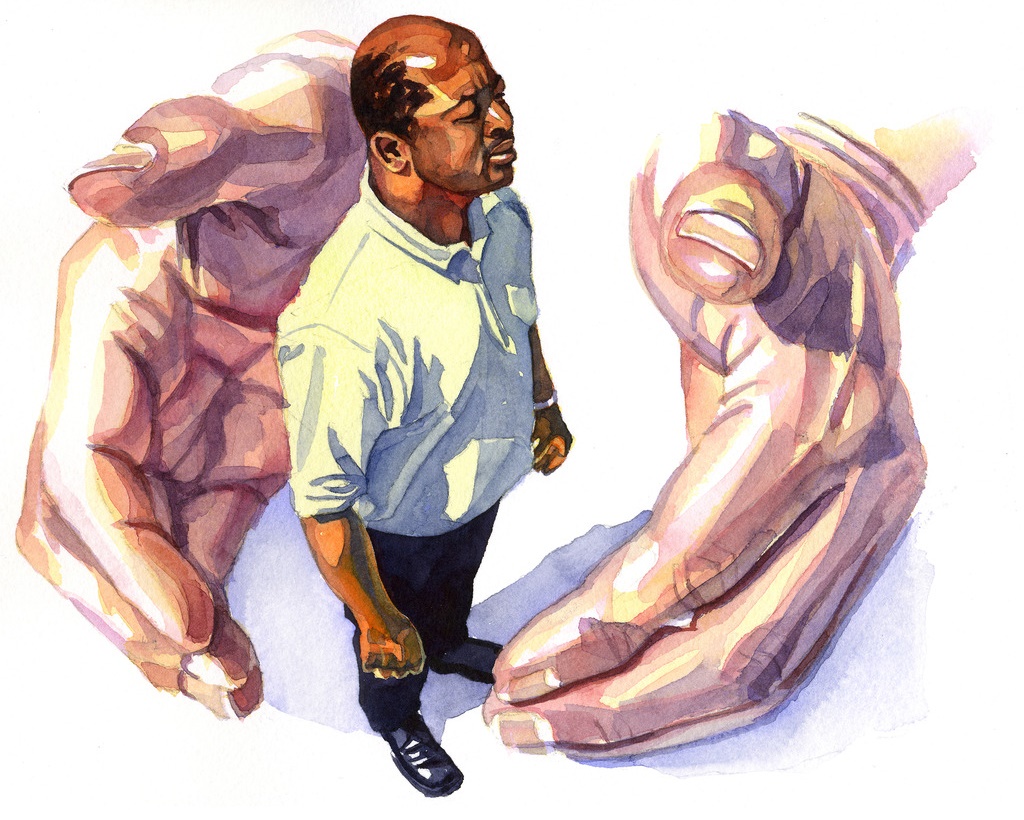 NA KALOU E ROGOCA KA VAKABULA
Lesoni4, Janueri 27, 2024
Vakadewataka: Sairusi Bosenaqali
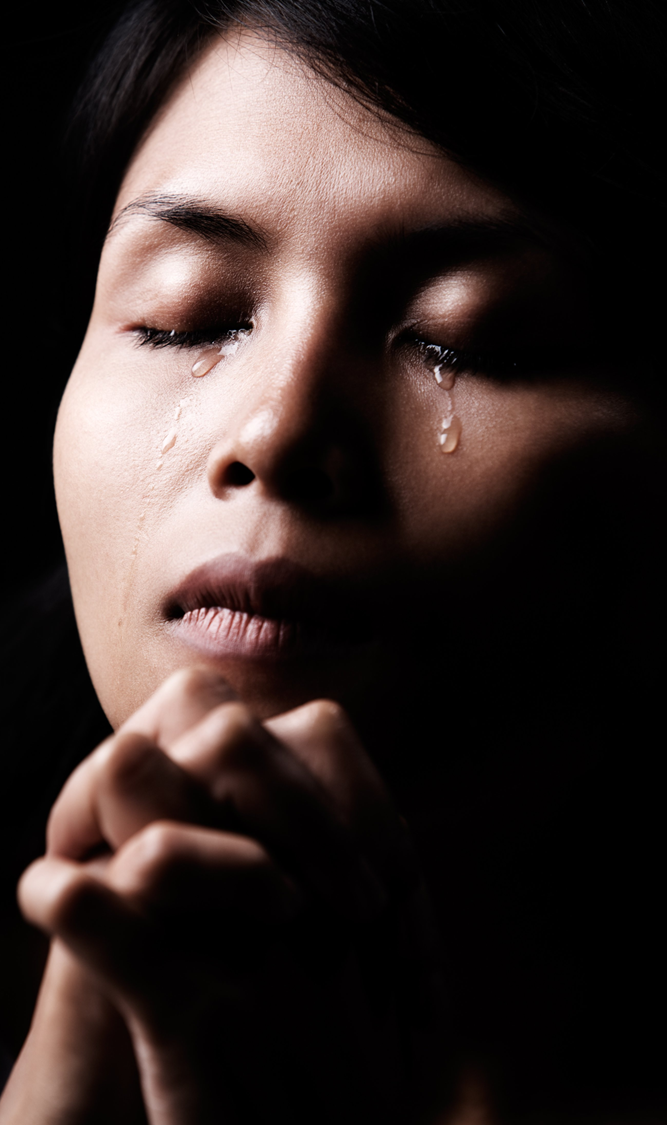 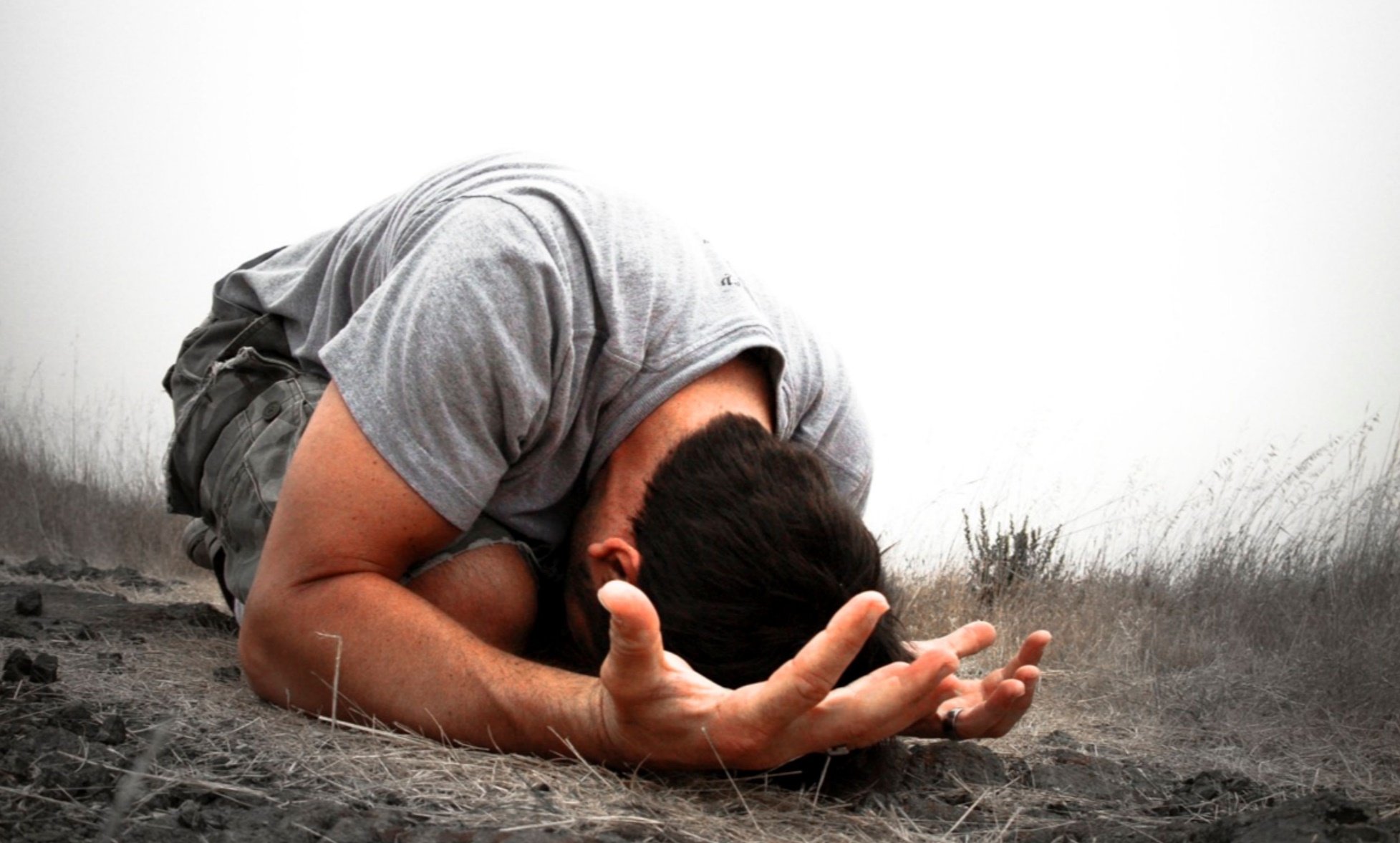 “Era sa tagi na yalododonu, a sa rogoca ko Jiova, ka sa vakabulai ira mai na nodra rarawa kecega” (Same 34:17)
Na Kalou e sega ni yawaki keda me sega ni rogoca. E kilai keda, kauwaitaki keda, totaki keda ka sereki keda. .
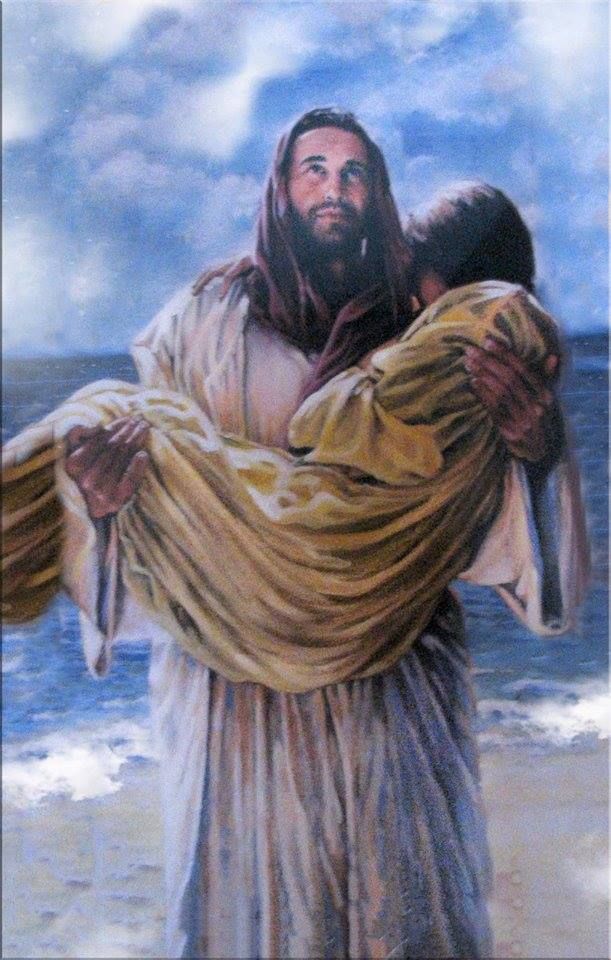 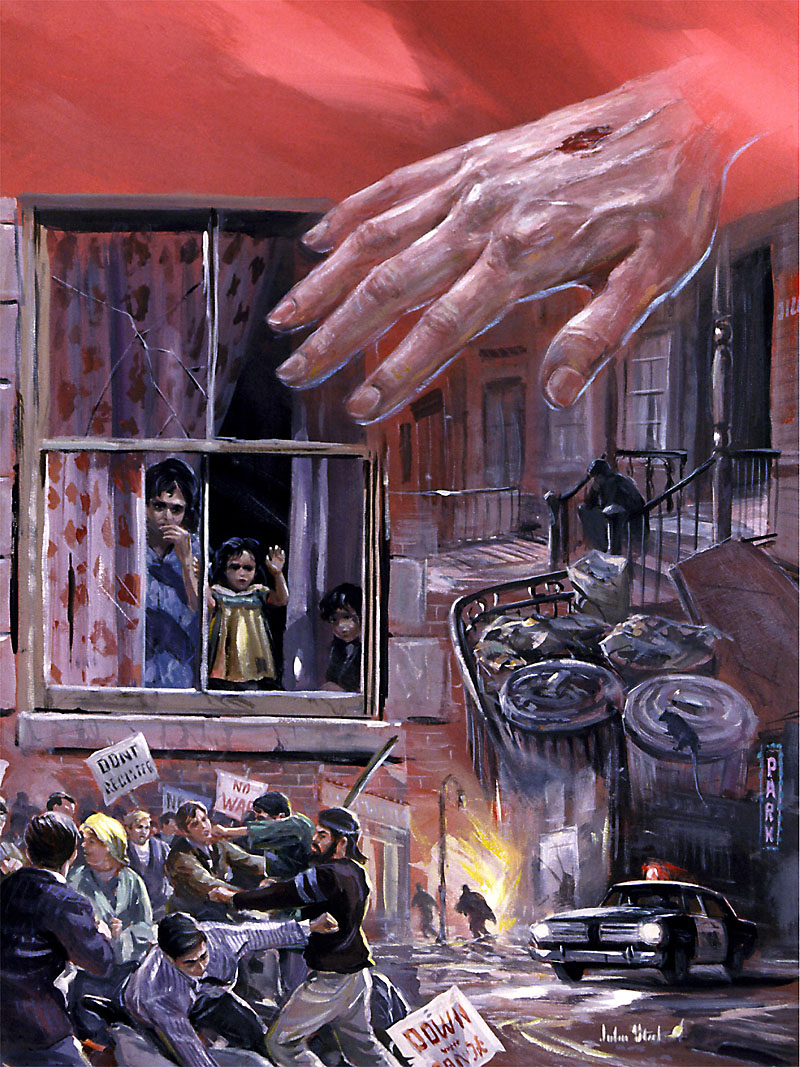 E rogoci keda ka cakacaka ena vukuda. Oqo na ka era lako curuma na Isireli; ka ra sotava talega na daunisame ka tagi vua na Kalou ena gauna ni dredre.
Eda sega ni sotava duadua noda dredre, edua tiko noda Turaga ka yaco tiko me noda dauniveivuke.
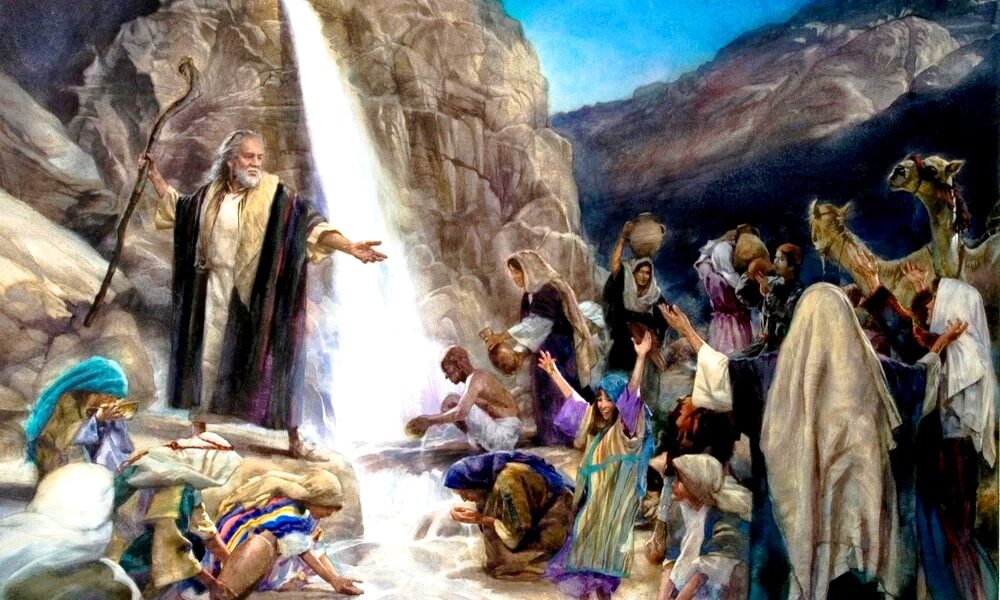 Na Kalou e kila (Same 139).
Na Kalou e kauwai (Same 121).
Na Kalou e totaka (Same 17).
Na Kalou e veisereki (Same 114).
Na Kalou e rogoca ka vakabula.
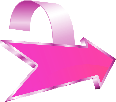 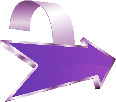 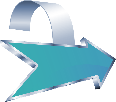 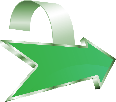 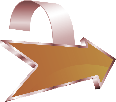 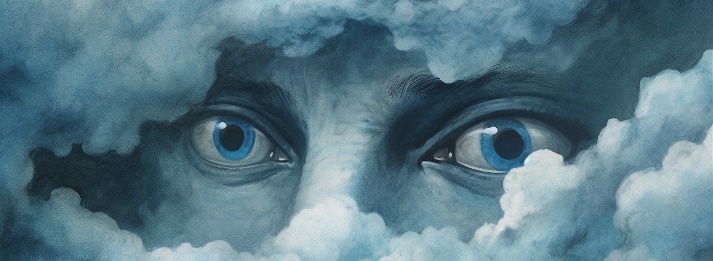 NA KALOU E KILA
“I Jiova, o ni sa dikevi au ka kilai au” (Same 139:1)
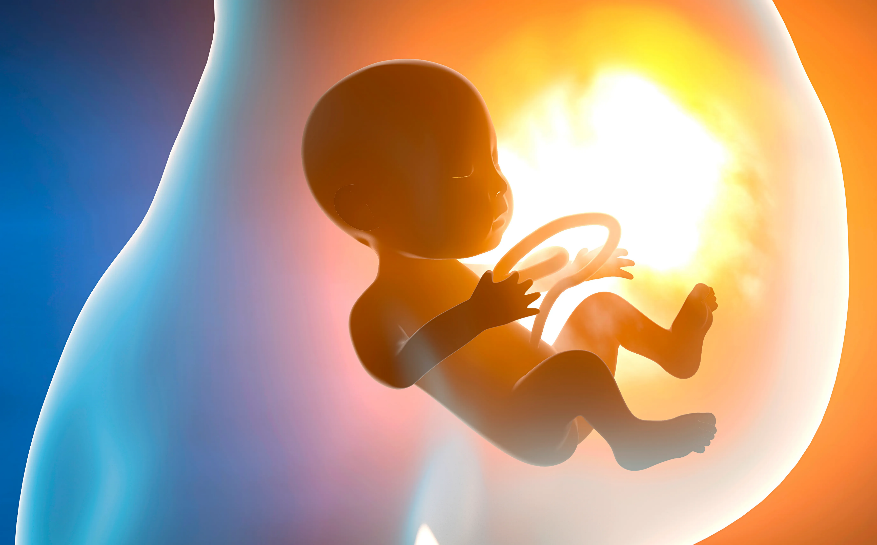 O Tevita e kila ni nona bula e kilai vakaoti tu vua na Kalou (Sam. 139:2-3). Na Kalou sa kilai koya ni bera ni qai sucu, me vaka ni Kalou e buli koya ka vakatuburi koya ena ketei tinana. (Sam 139:13-16).
O na sotava na Kalou ena vanua cava ga ko lako kina me vaka ni Kalou e tu ena veivanua kecega. Ke o cabe cake ki lomalagi, sa tiko mai kina,
ke o lako sobu i bulu, ena kunei iko mai kea; ke o vuki vaka ki na tokalau (na taba ni mataka) ena tuberi iko mai kina; ke o vakanamata ki na ra (na sauka ni wasawasa), ena totaki iko mai kina na ligana (Same 139:7-10).
E sega na butobuto levu me vunitaki iko rawa mai na i serau ni Kalou (Same 139:11-12). Ia e sega ni i naki nei Tevita me dro. E vinakata ka nona gagadre me dikevi koya na Kalou. Tovolea mo bulataka na bula savasava ka marauta -ka na Kalou, lako tani mai na ca.  (Same. 139:17-23).
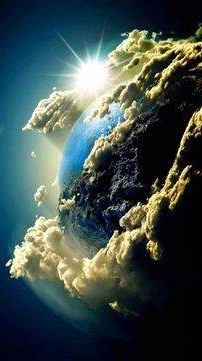 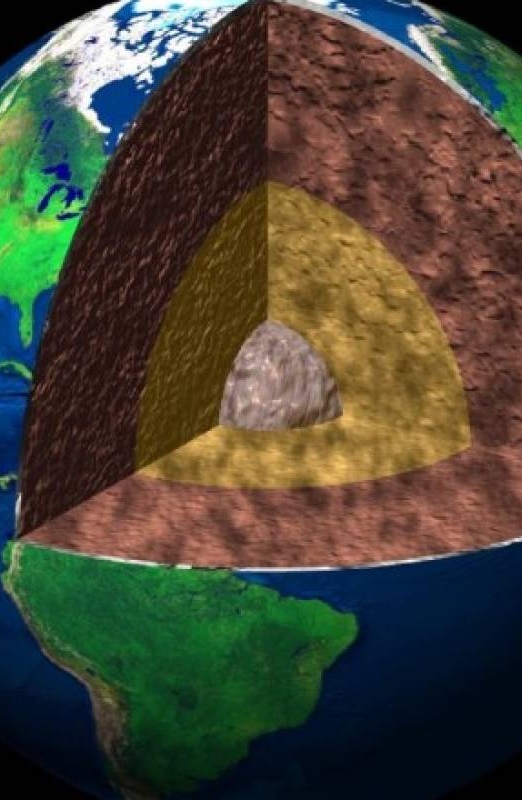 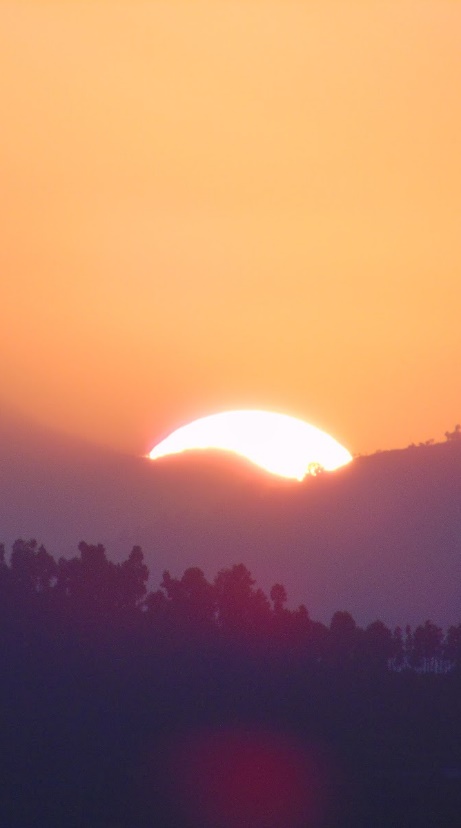 E kila kevaka e malumalumu, na Kalou ena vakadodonutaka na nona sala (Same 139:24). O koya beka oqo na ka o sotava tiko kei na Kalou?
NA KALOU E KAUWAI
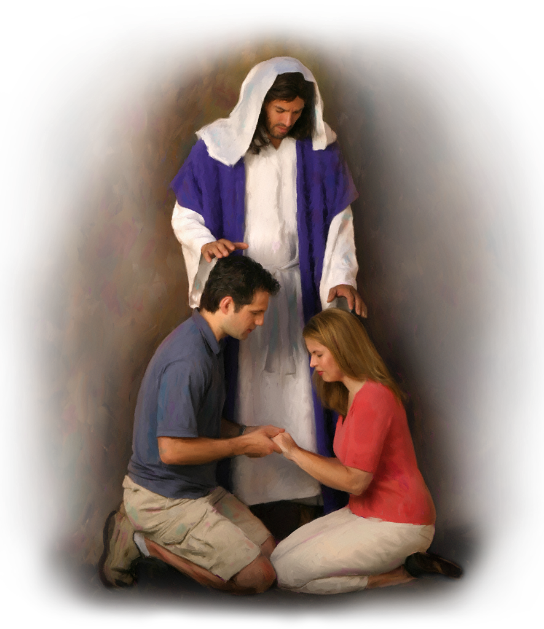 “Ena maroroi iko ko Jiova mai na ca kecega: Ia ena maroroya na yalomu” (Same 121:7)
Se mani vakacava na titobu ni dredre o sotava, na Kalou e rogoca tiko (Same 130:1-2). Ni da tagi yani, e cakacaka ena vukuda (Same 9:10). E tiko na nodra i nuiui o ira taucoko era kere loloma vua na Kalou (Same 16:8).
E  vakamacalataki  koto ena same 121 na noda i Vukevuke, ka Daunivemaroroi:
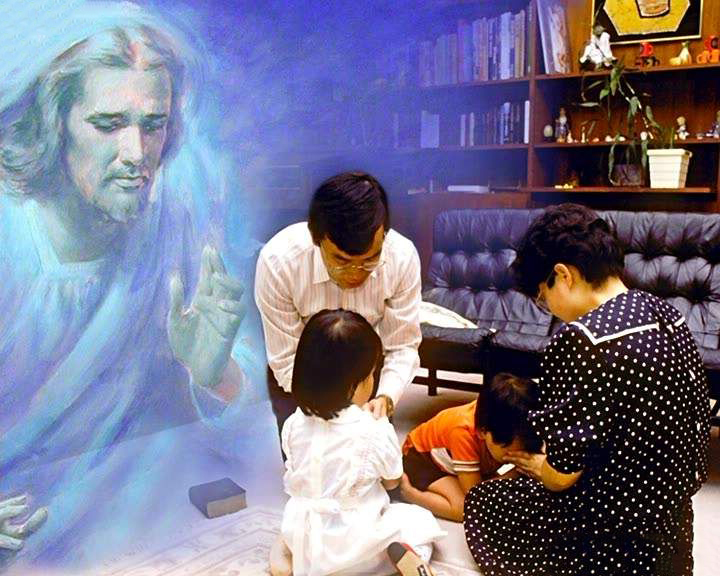 Evei me da qara veivuke kina ena gauna dredre? Ki na kaukauwa vakaiyau? Kaukauwa vakapolitiki? Ki vei ira na vuvale kei na i tokani? (Same. 121:1).
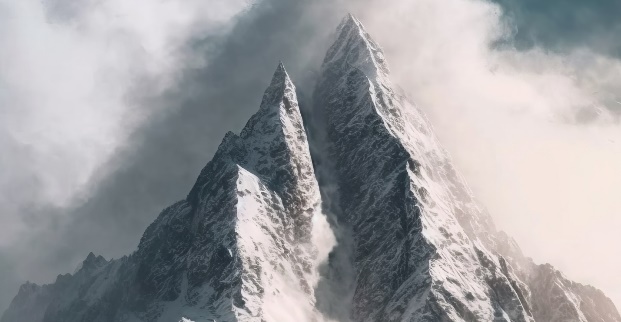 E dina ni rawa ni ra veivuke, o ira kece era rawa ni ra vu ni noda bale. E dua bulu ga na noda i vukevuke: “Sa lako mai vei Jiova na noqu i vukevuke, O koya ka bulia na lomalagi kei vuravura.” (Same 121:2).
NA KALOU E TOTAKA
“Ni maroroi au me vaka na loa ni mata, Vunitaki au e ruku ni yaloyalo ni tabamuni” (Same 17:8)
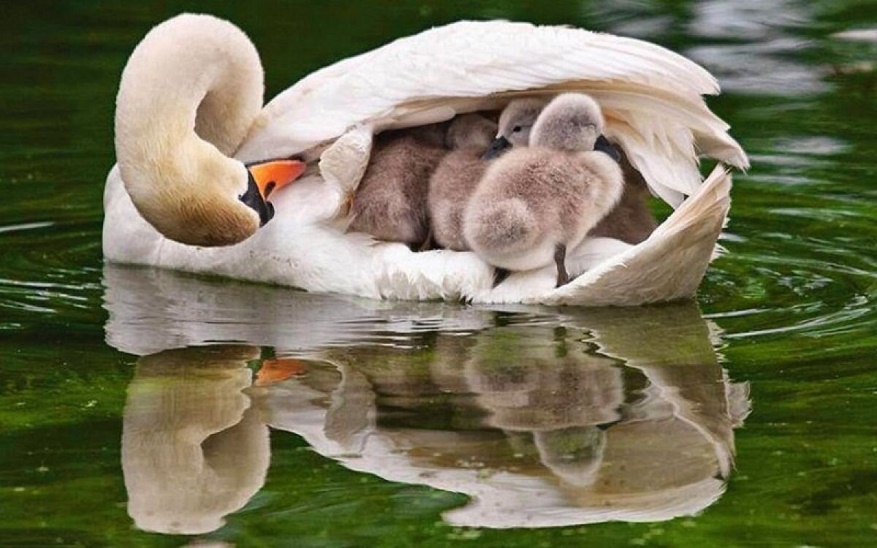 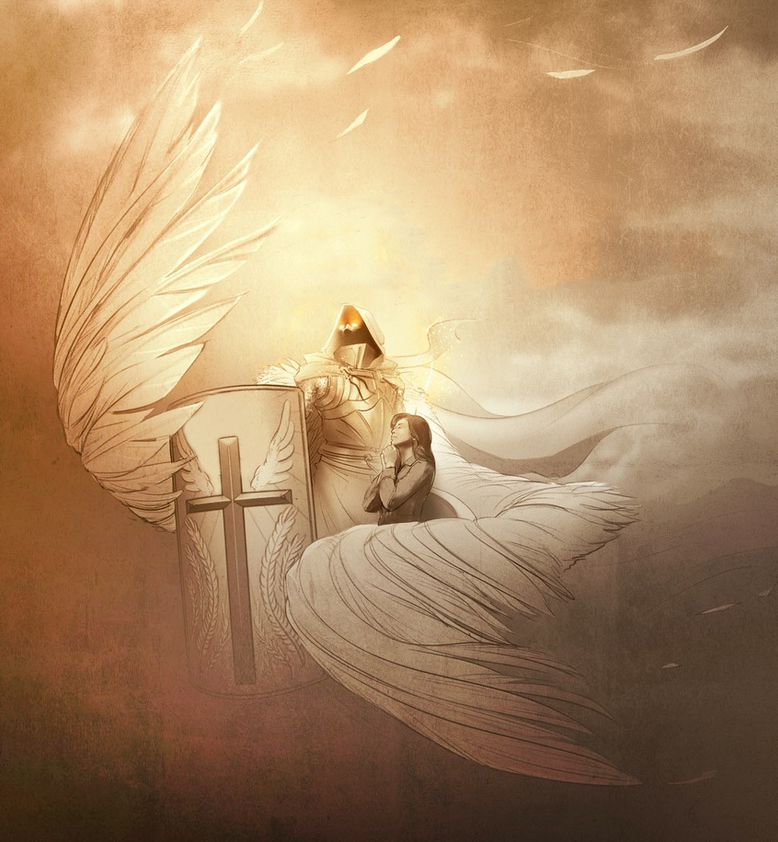 Ni sa vakadeitaka e lomana na bula ni cakava na ka e nuitaka na Kalou, e kerea kina o Tevita me totaki koya na Kalou (Same 17:1-5).
Daunisame e kaya ni taqomaki keda na Kalou me vaka e na taba kei na  vuti ni manumanu: “Ena vakarurugi iko ena lawena,io ko na vakararavi ki na ruku ni tabana” (Same 91:4). E vakayagataka talega na vosa vakaivalu me vakaraitaka na bula ni nona sasabai: “ena nomu i sasabai kei na nomu i vakaruru” (Sam. 91:4 ).
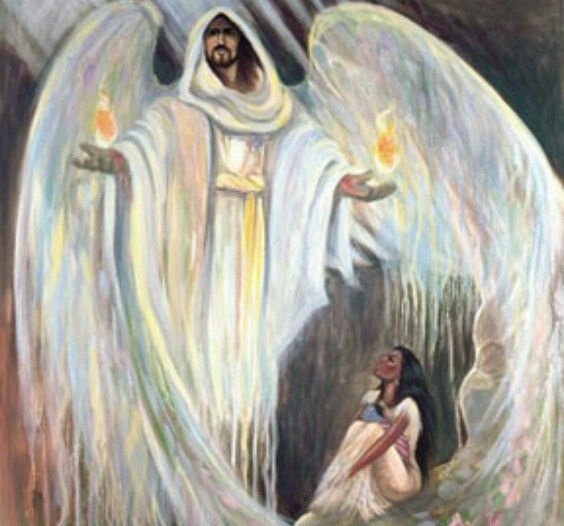 E cavuti talega me “idrodro,” “iyaloyalo,” bainivalu ka “liga i matau.” (Same 91:1-2; 17:7-8). Era vosataka taucoko na veika oqo na noda maroroi ka vakadeitaki.
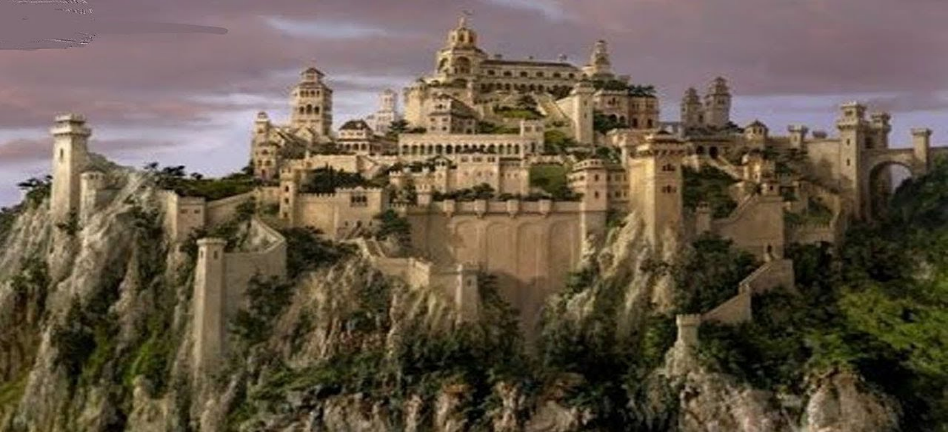 Eda sega kina ni lomalomaruataka, ni dua na noda Kalou ka totaki keda mai na vei dredre kece. Me da golevi koya. Me da vakarurugi ena kena i yaloyalo.
KALOU E VEISEREKI
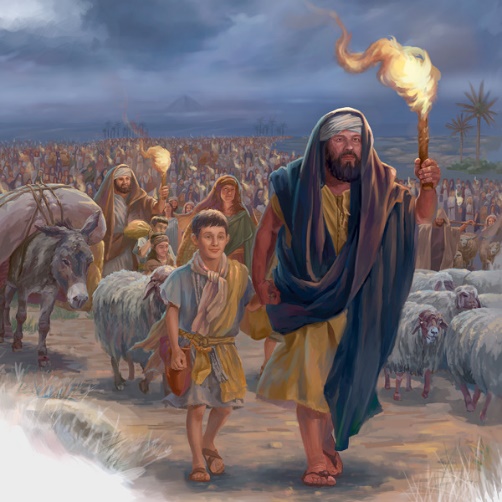 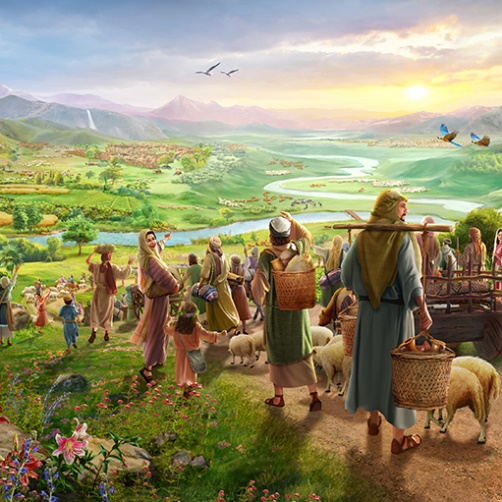 “Sa kunea na wasawasa ka sa dro: sa vakalesui ki cake ko Joritani (Same 114:3)
Na i vakaraitaki cecere ni veisereki ka kunei (ka ra vakanaumi ena vuqa na Same) sai koya na na nodra biubiu na Isireli mai Ijipita, ka curumi Kenani yani.
Same 114 e serekali lekaleka ka matata ni nona vakamalumuta -ka na veika dredre na Kalou me ra yacova kina na Vanua Yalataki na nona tamata:
Na Kalou, Dauniveibuli, e vakaraitaka na nona kaukauwa e deladra na veika bula me sereki ira na nona tamata. Ena sega beka ni cakava vaka oqo vei keda nikua?
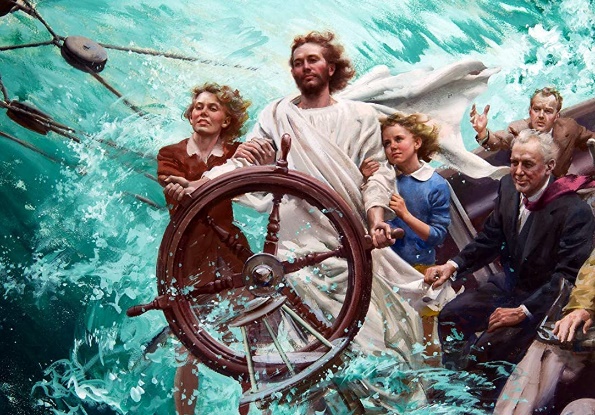 Paula e tukuna ni yaco na veika oqo, me i vakaraitaki ki vei keda. (1Koro. 10:1-6). Me vakataki ira, oi keda talega, ena cakacaka mana eda vagalalataki mai na i valavala ca, ka sinai na noda i lakolako ki na Kenani vaka Lomalagi ena veika rerevaki (ulunivanua kei na veidelana). Ia e “sautaninini o vuravura” ena mata ni Kalou (Same 114:7).
KALOU E ROGOCA KA VAKABULA
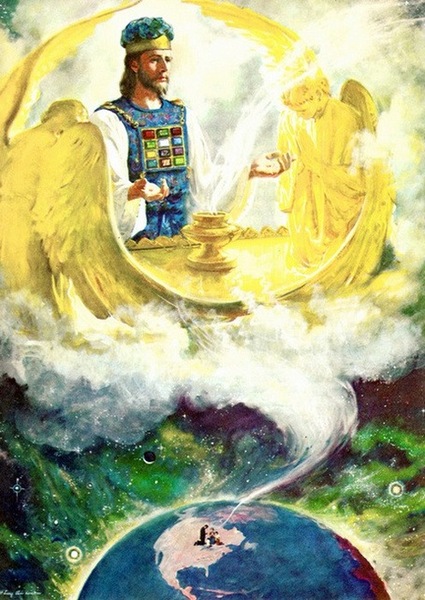 “Me soli vei iko na nona veivuke mai na nona vale tabu, ka vakaukauwataki iko mai Saioni” (Same 20:2)
E dina ni tiko na vale tabu ena ulunivanua o Saioni (Jerusalemi), e matata vei ira na Isireli ni Kalou e sega ni tiko vakayago kina. Na Kalou e tiko ena vanua cecere, ena “vale tabu dina, sa sega ni tara na tamata sa tara ga na Turaga” (Ipe 8:2), e rogoci keda ka vakabulai keda mai kea (Same 20:2; 3:4; 1Tui 8: 30).
Oqo na vuna eda torovi koya kina vakadoudou ka ni na rogoci keda (Iperiu 4:16). Ia na cava na ka e rawa ni cakava mai na nona valetabu?
O ira na tamata era veivutuni ka veiwekani vinaka kei na Kalou ena nodra rawata mai vua na nona loloma kei na veivosoti, era vakaya -valata na Kalou me vakadeitaka na nodra sereki. Na veiqaravi ena valetabu e vakatakila na veivakabulai ka kunei vei Jisu.
“Laiva na nomu gagadre, nomu reki, nomu lomabibi, nomu kauwai, kei na nomu taqaya vua na Kalou. Ko na sega ni rawa ni vakaicolacolataki koya; ko na sega ni vakaocai koya rawa. O koya ka wilika na drau ni ulumu e sega ni mataboko ki na nodra gagadre na luvena. “Ni sa yalovi -naka sara na Turaga ka dauloloma” Jemesa 5:11. Na yalona dauloloma e tarai ena nomu lomabibi, vaka sara madaga kina na nomu dau tukuna. Kauta ki vua na ka kecega e nuiqawaqawa kina na lomamu. E sega na ka e sa rui bibi vua me colata, e laveta caka tu na vuravura, ka vakatule -wataka na veika kece e vakayacori kina. E sega na ka me baleta na noda vakacegu me sa rui ka lailai vua me kauwaitaka. E sega ni dua na tiki ni noda bula me sa rui butobuto vua me sega ni wilika rawa; e sega na nuiqawaqawa me dredre vua me tasereka. Ena sega na leqa me vauca e dua na luvena lailai sara, sega na lomaocaoca me vakasosataka na lomamu, se na reki me vakamarautaka, sega na masu yalodina me cavuta na gusuda, ka me sega ni vakarorogo kina na Tamada se me sega ni kauwai kina”
E. G. W. (Steps to Christ, pg. 100)